QUINTET
POEM
Classes 5^ A-B-C Primary School
Cagli
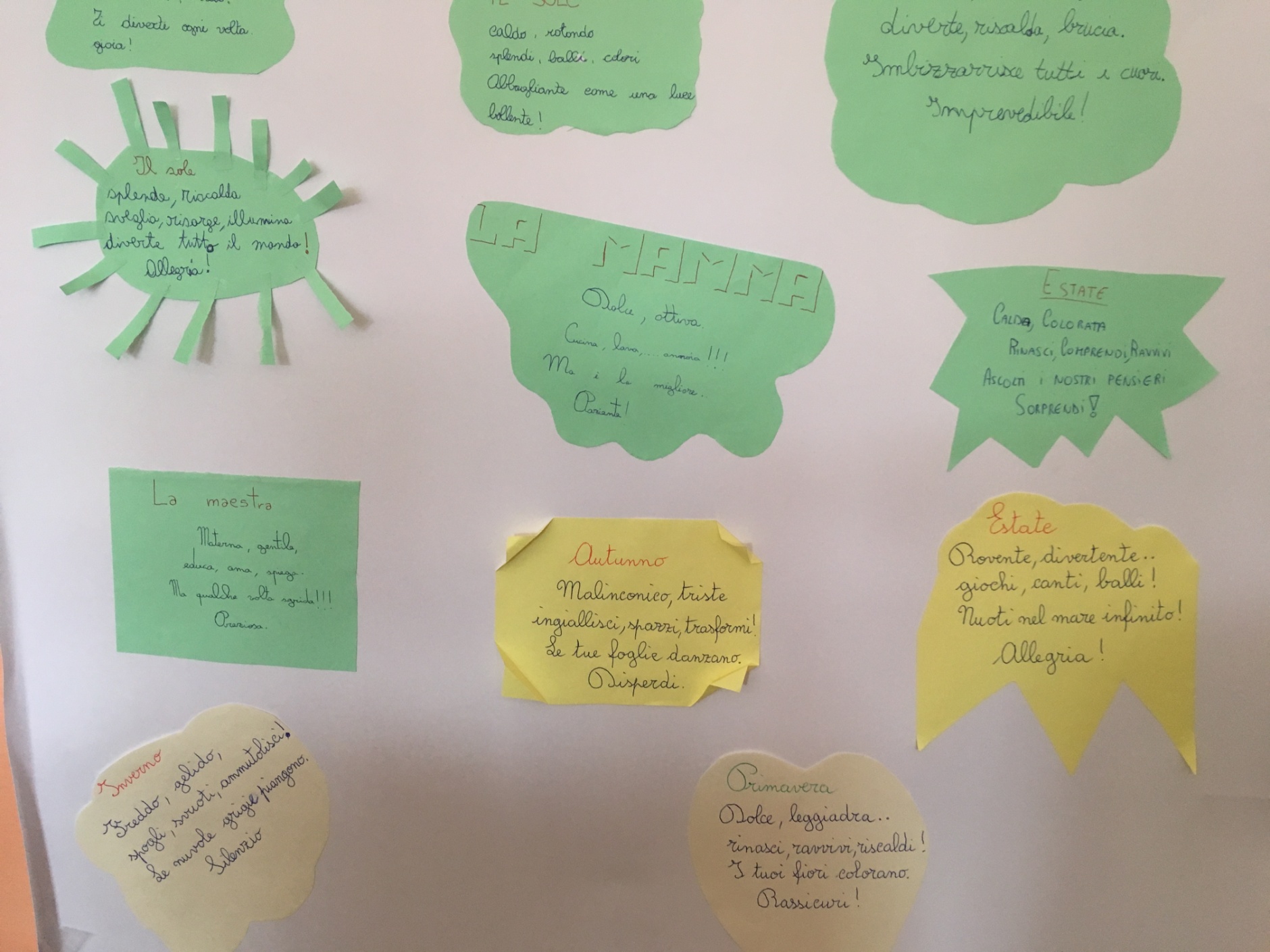 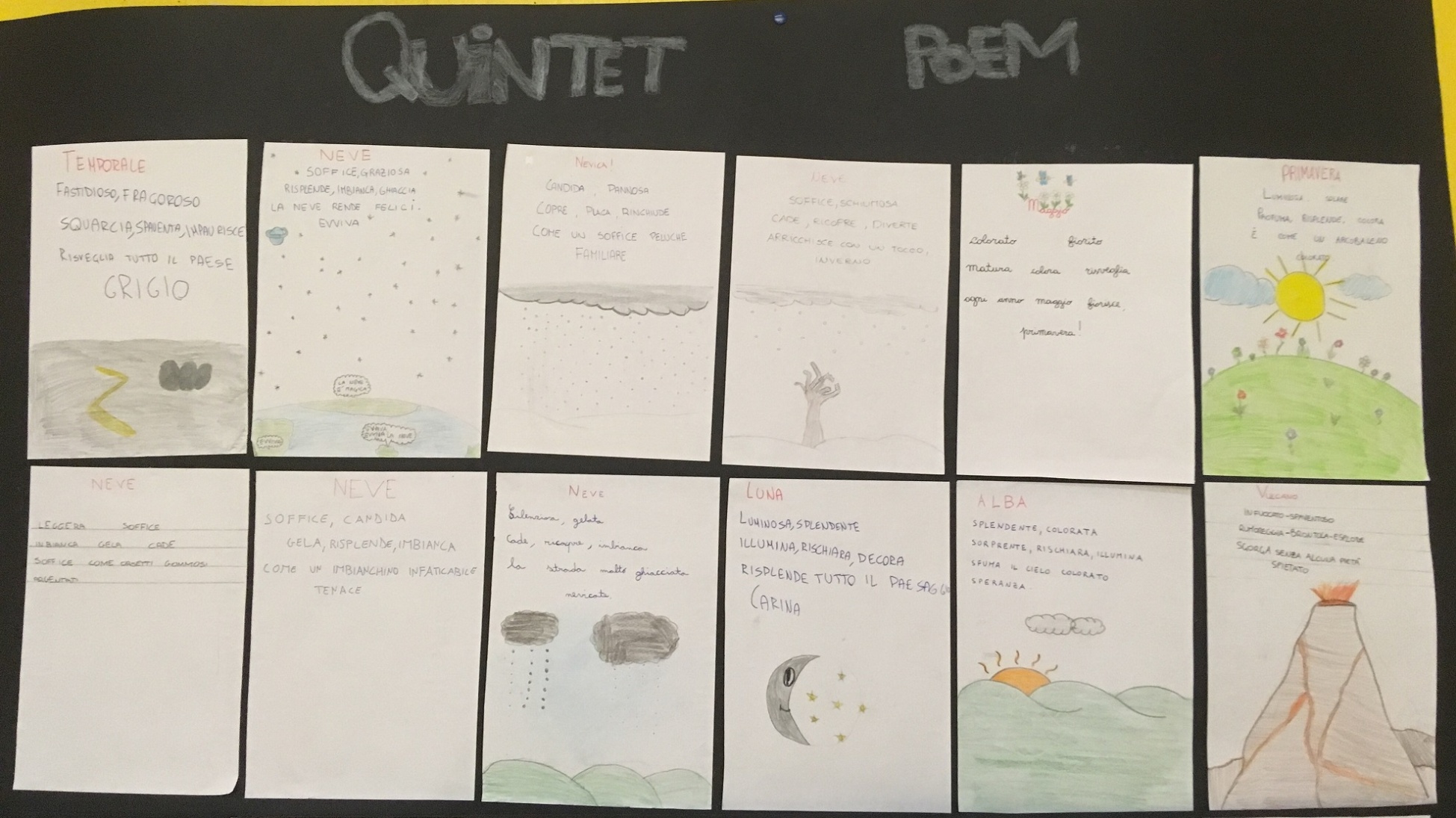 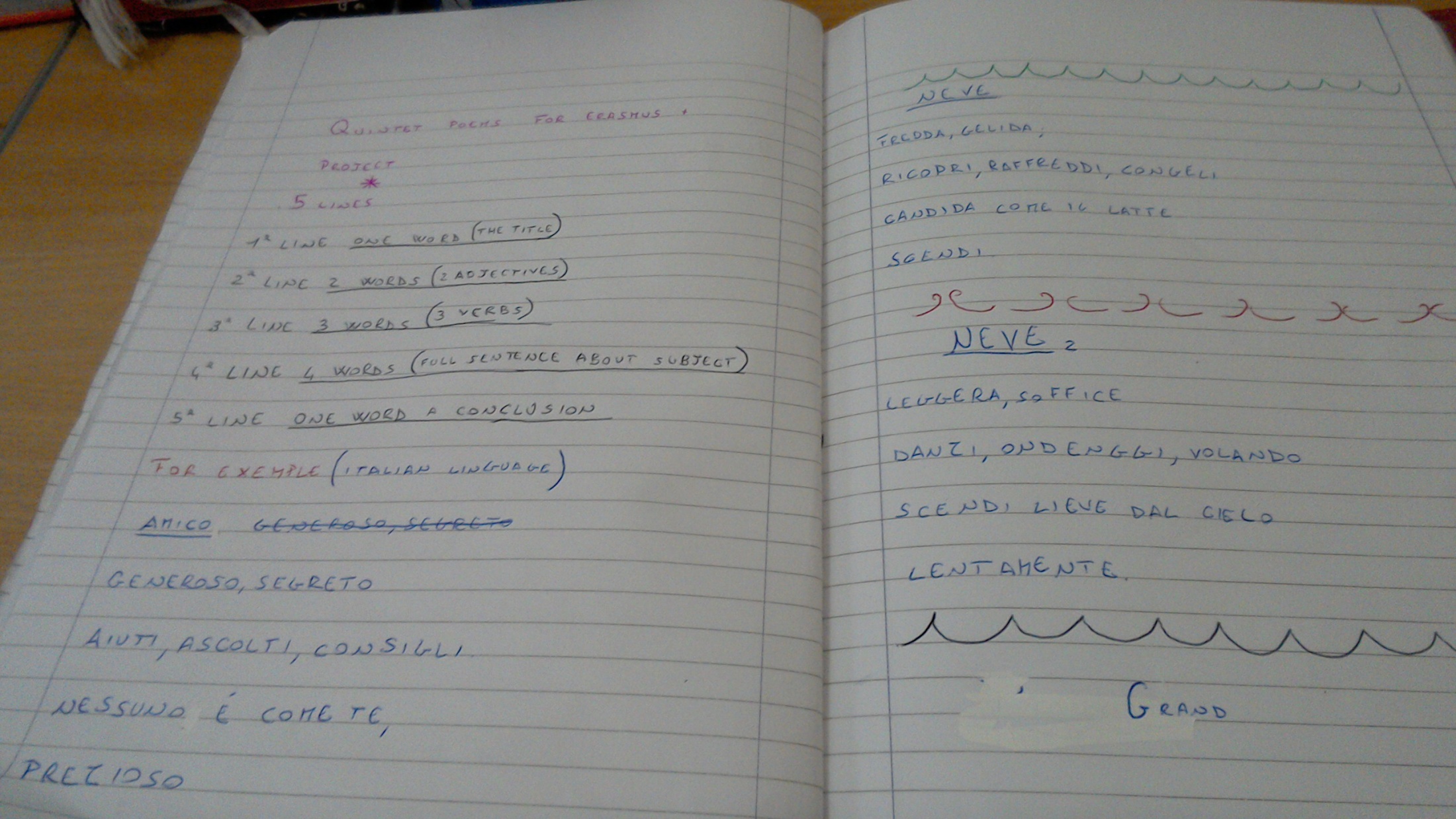 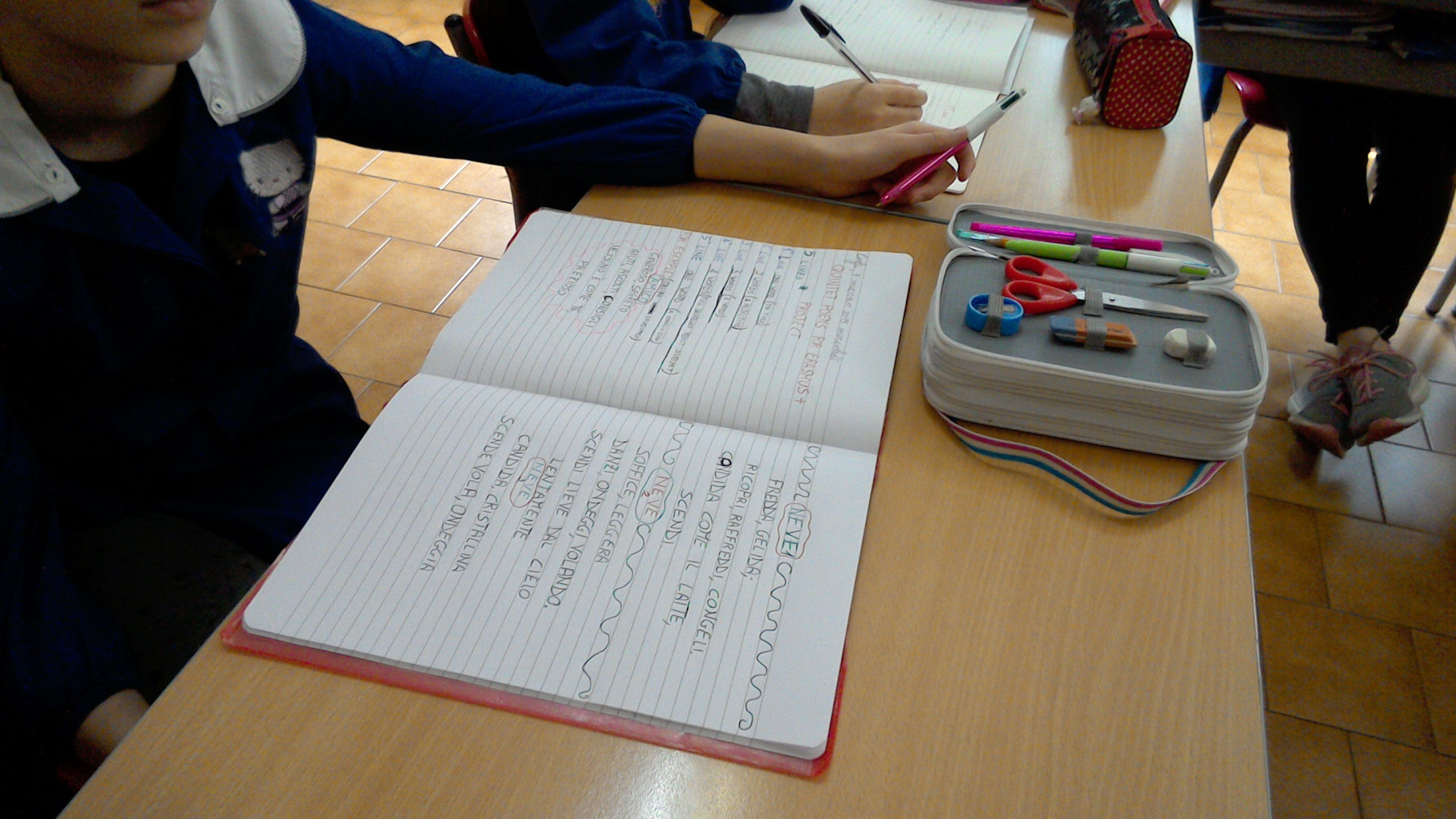 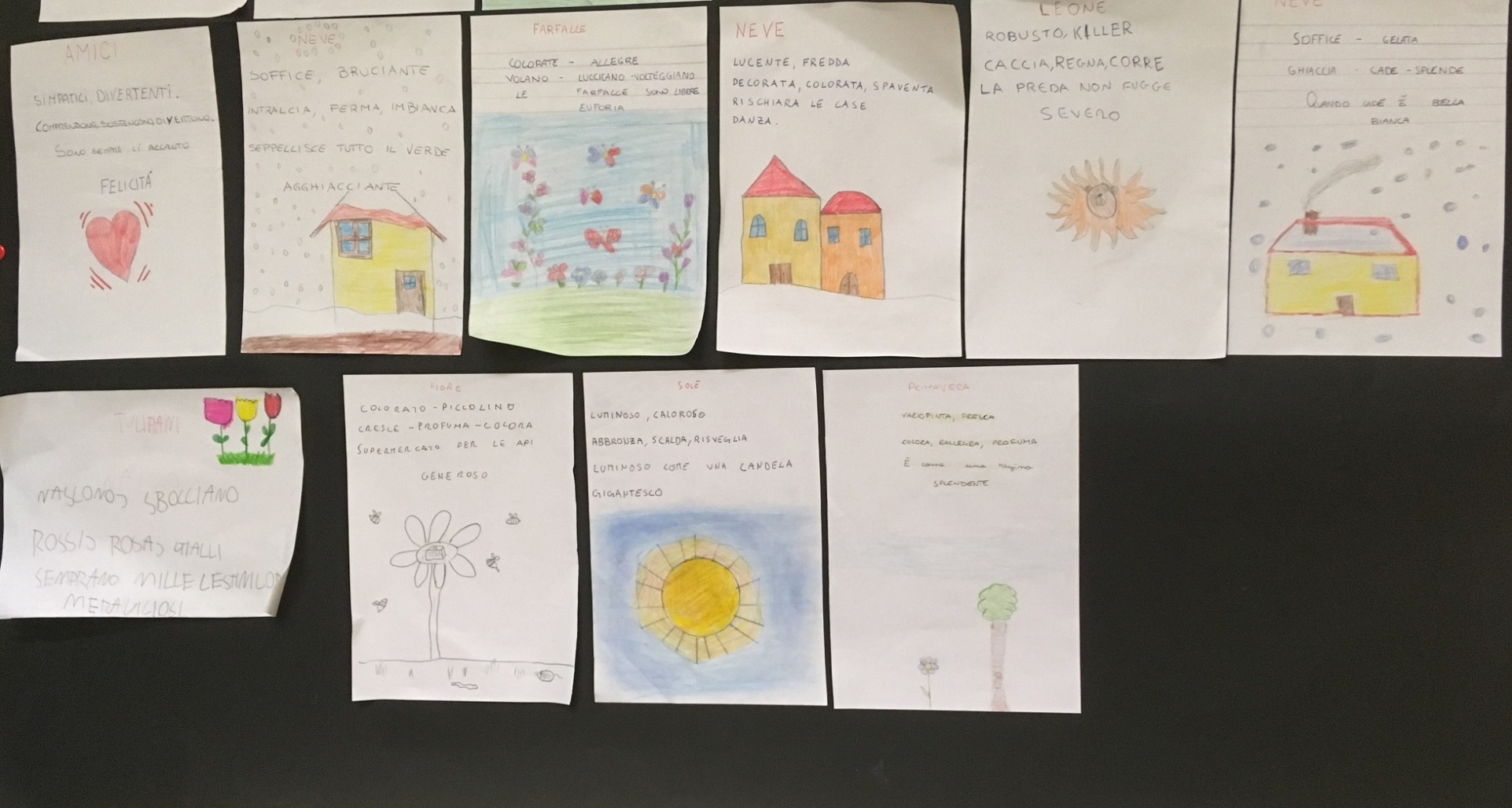 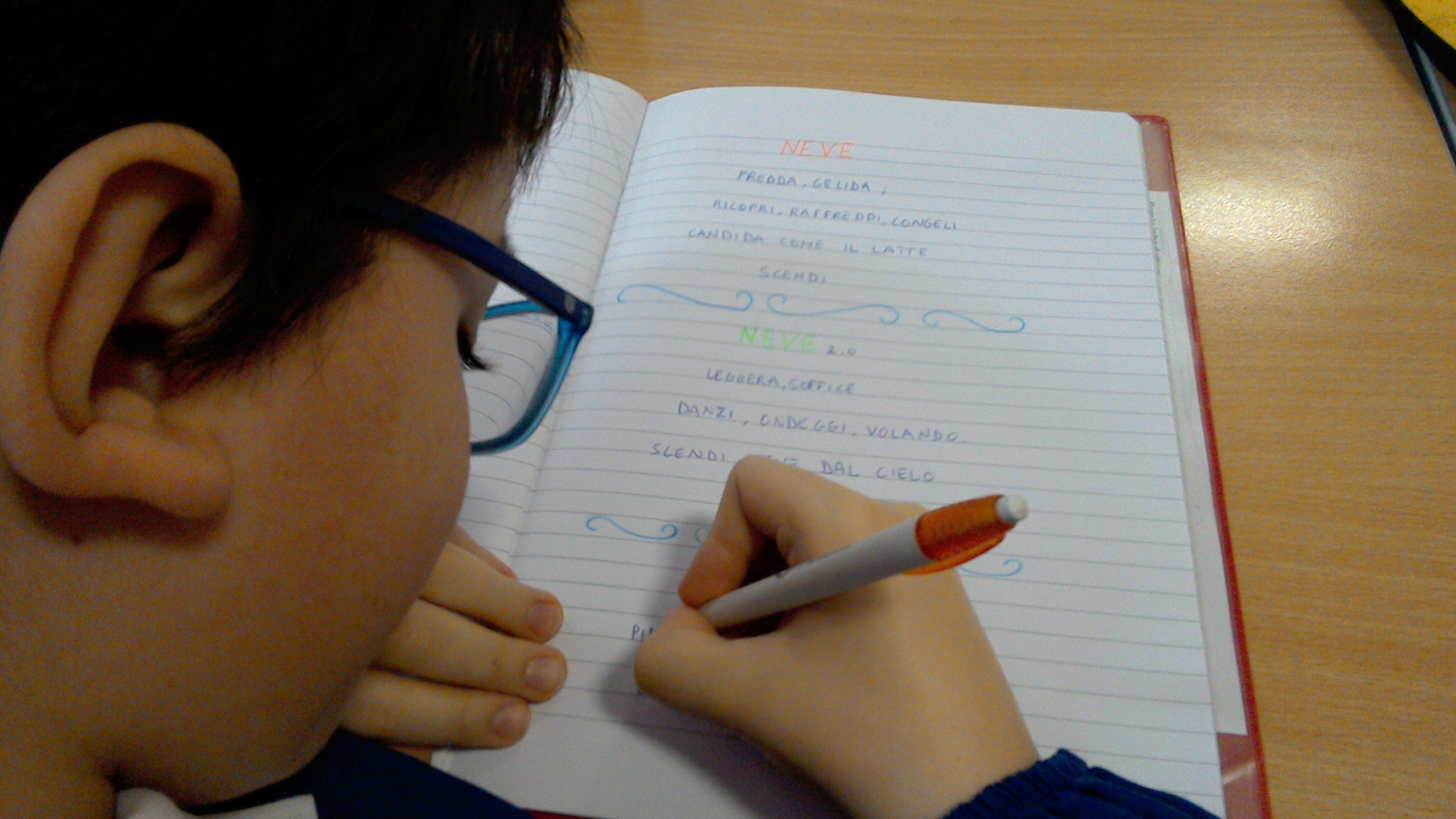 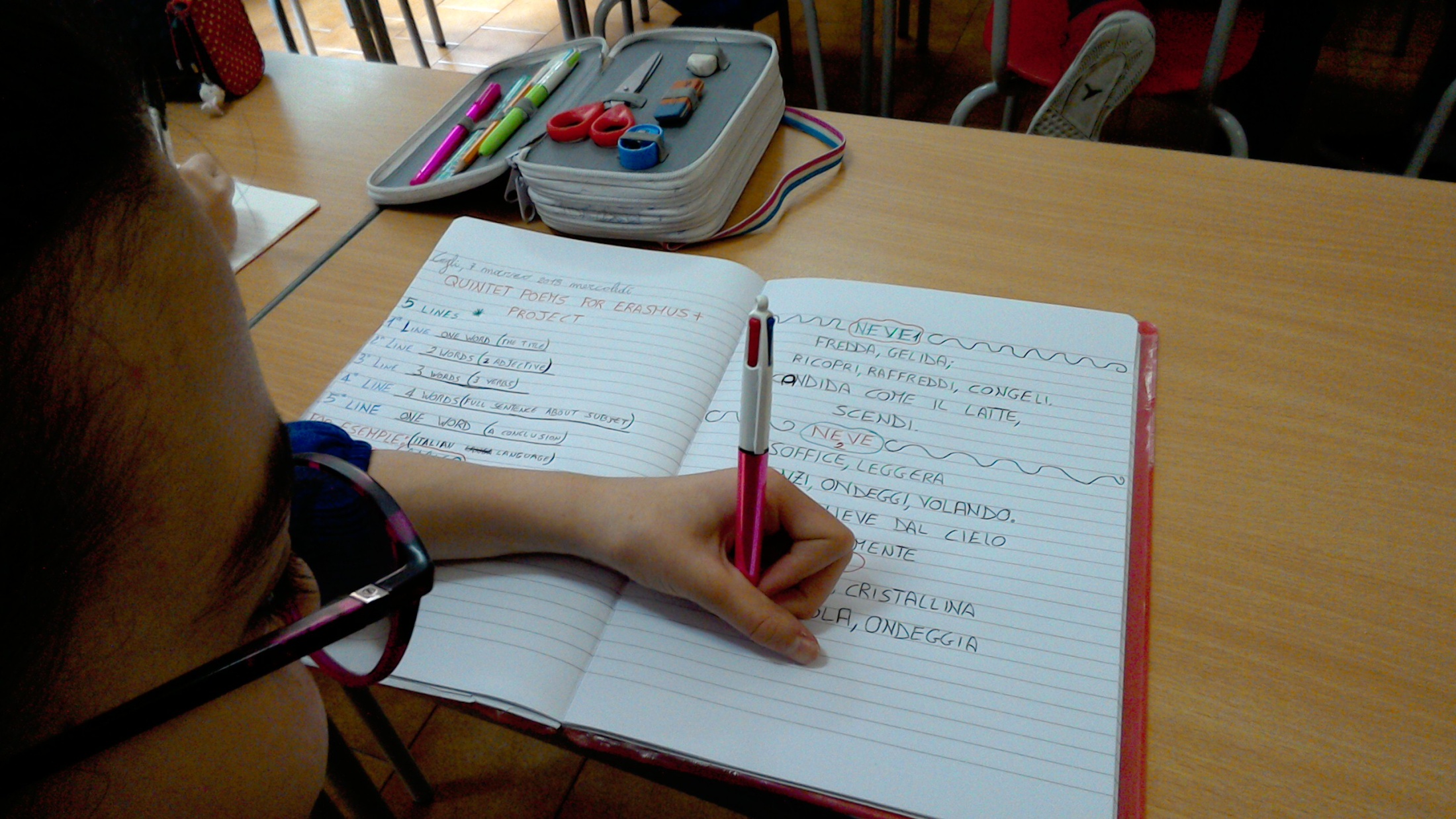 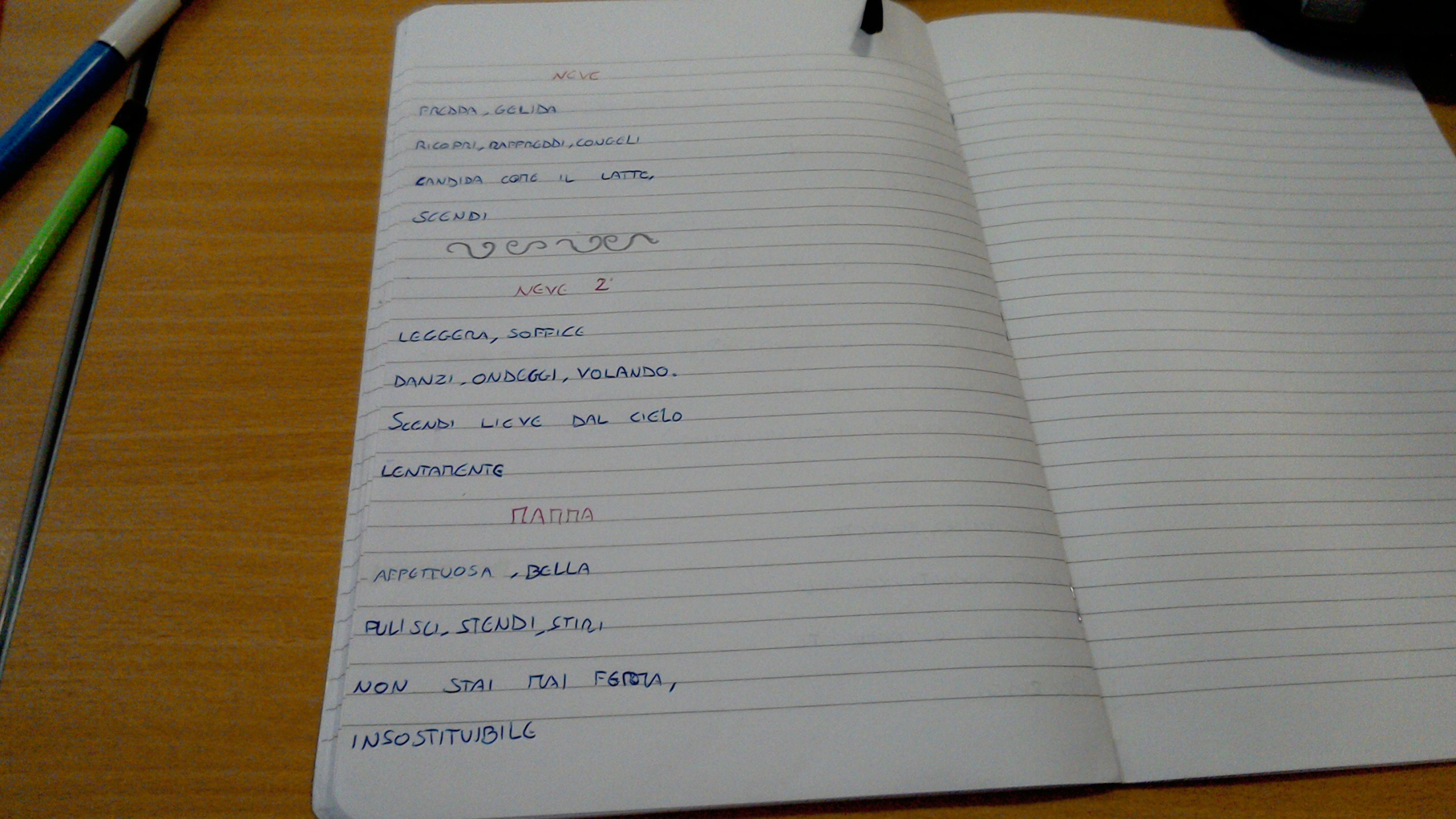 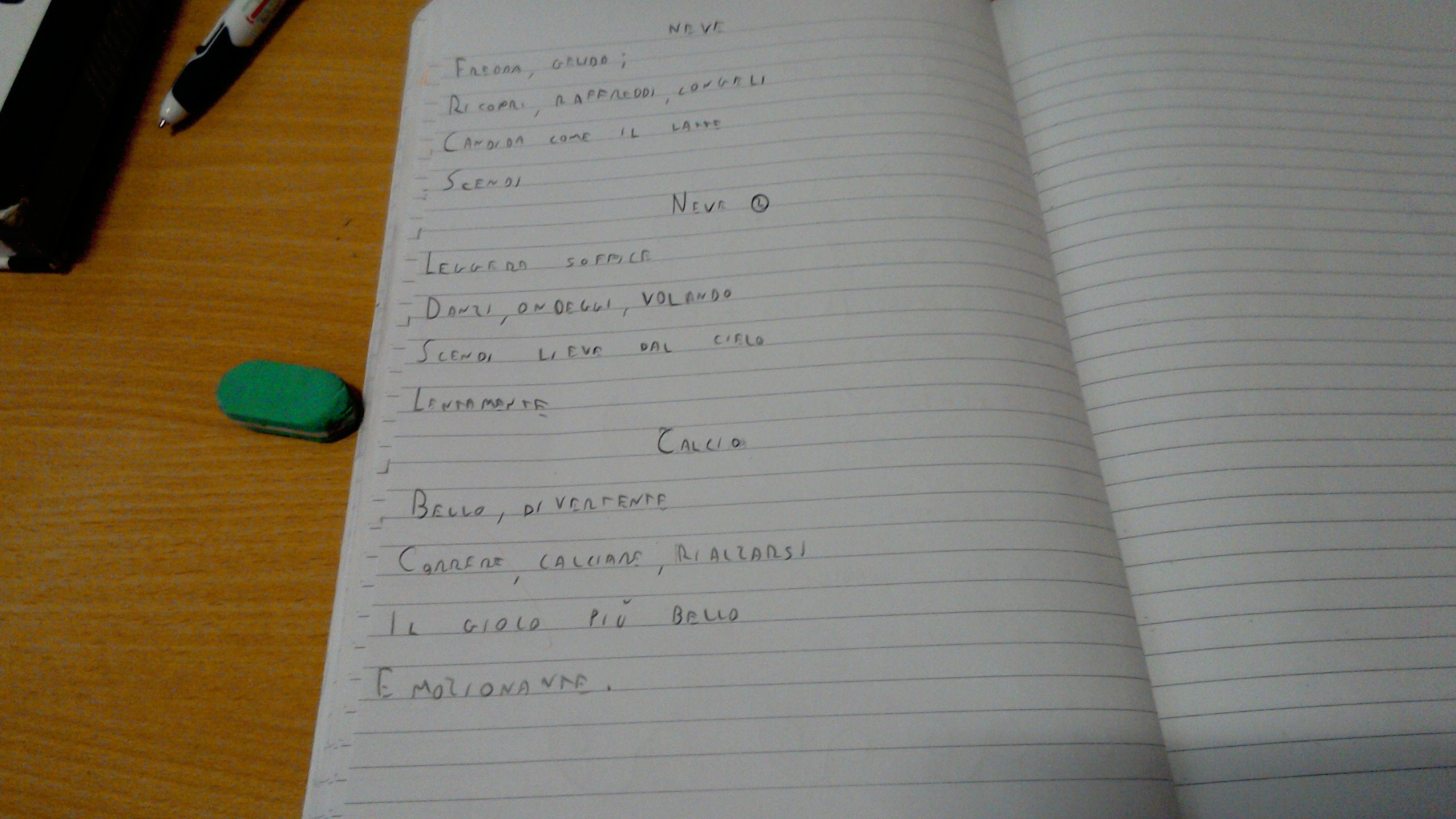 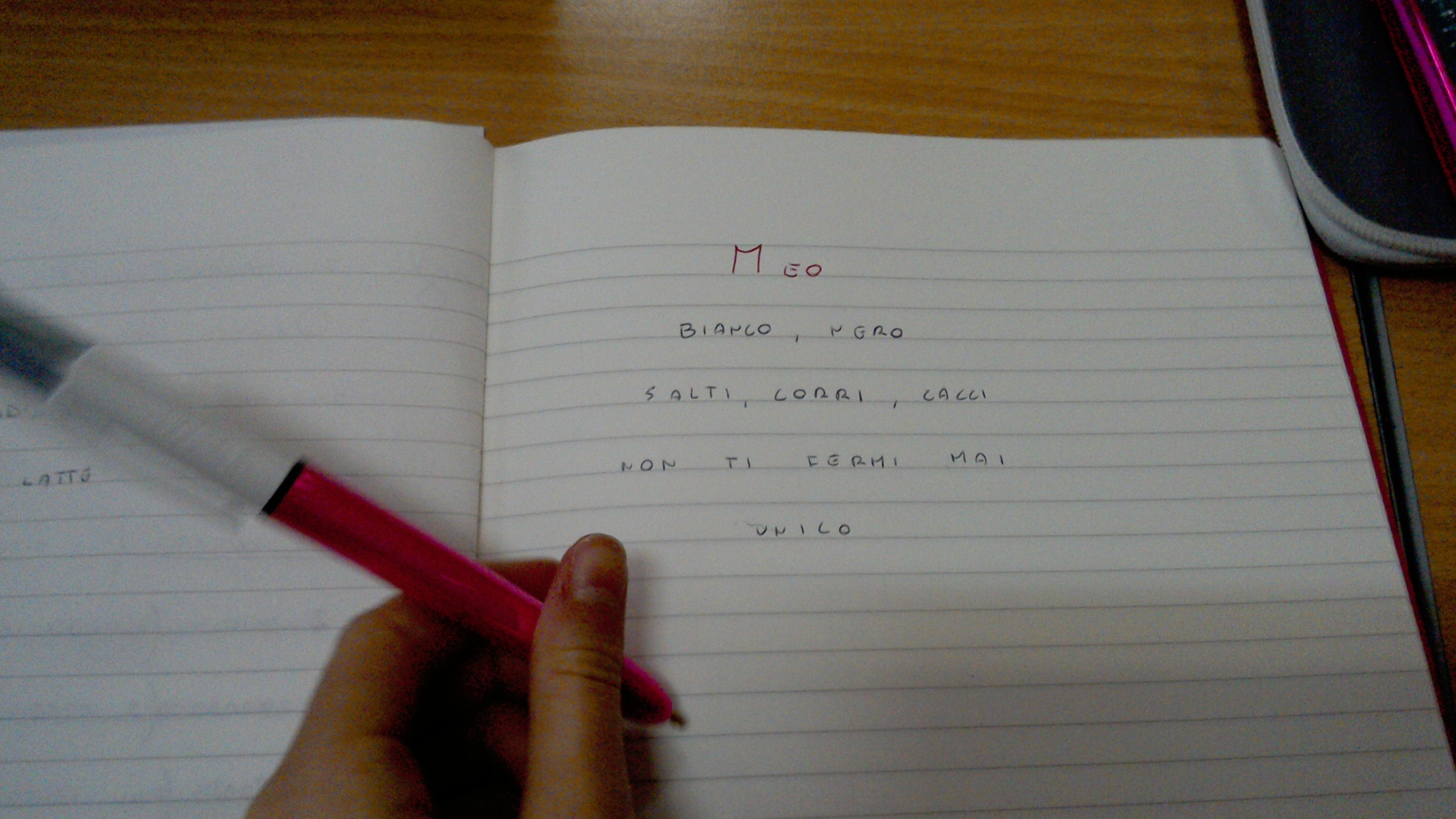 Snow          1

Light, soft
dance, flutter, flying.
Fall, delicate from the sky,
Slowly.
Friend       

Generous, secret
help, listen, suggest.
None is as you
precious.
Football

Beautiful, fun.
Running, kicking, standing 
It’s the greatest game,
emotional
Snow      2
Cold, freezing
Ricopri, raffreddi, congeli
Bianca come il latte
scendi
Mum

Tender, beautiful,
Clean, spread, iron.
Don’t take a break,
unique.